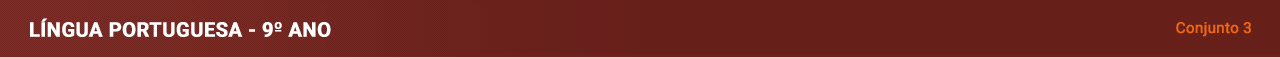 Unidade 5
1
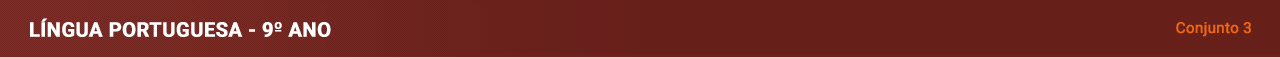 Abaixo-assinado
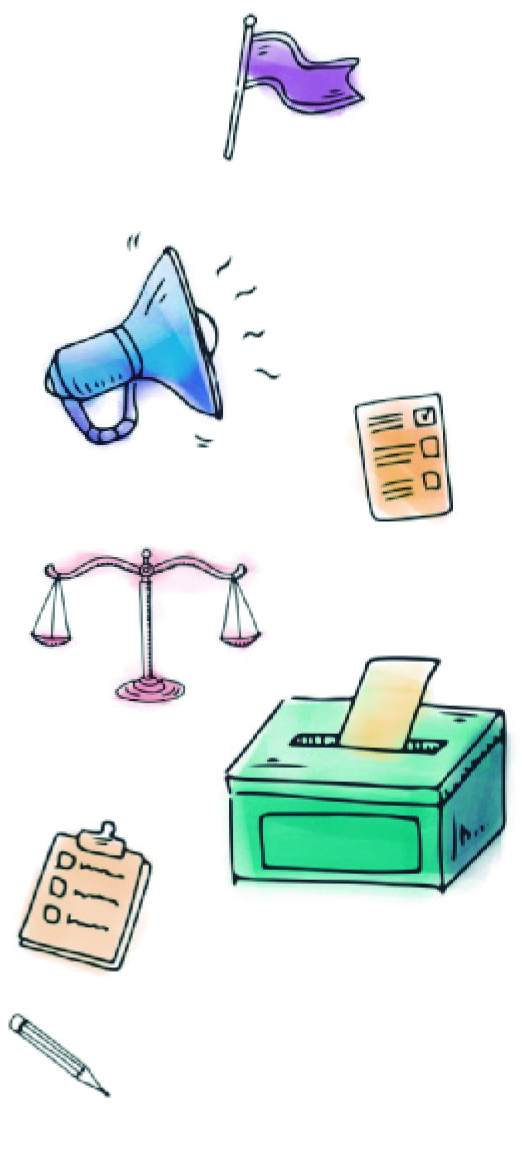 É um texto argumentativo, organizado em forma de documento, que apresenta uma contextualização sobre o assunto e uma proposta de reivindicação seguida de justificativas e argumentos. 
O principal objetivo de um abaixo-assinado é propor uma reivindicação, a qual pode ser destinada a uma autoridade ou a uma instituição, e conseguir uma quantidade expressiva de assinaturas.
Natasha Pankina/
Shutterstock.com
2
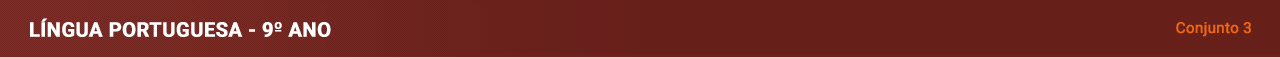 Orações subordinadas adverbiais
Exercem as mesmas funções de adjuntos adverbiais em relação à oração principal, iniciando-se na maioria das vezes por conjunções ou locuções conjuntivas subordinativas. 
A oração subordinada adverbial pode expressar uma circunstância de:
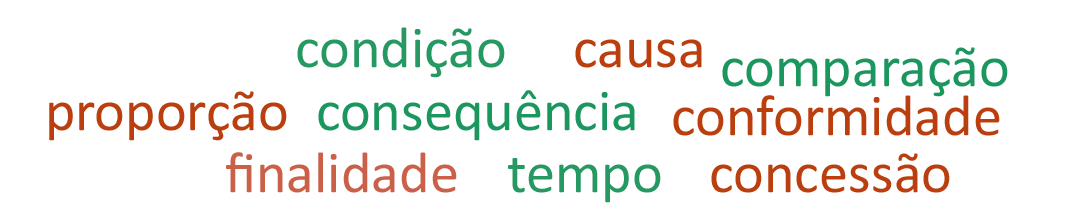 3
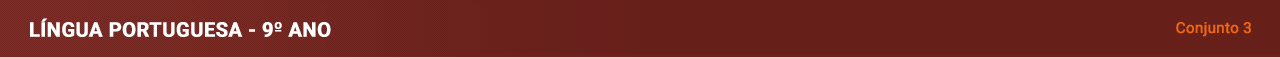 Classificação das orações subordinadas adverbiais
4
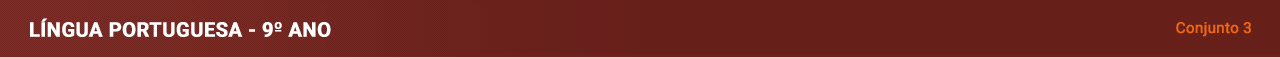 Classificação das orações subordinadas adverbiais
5
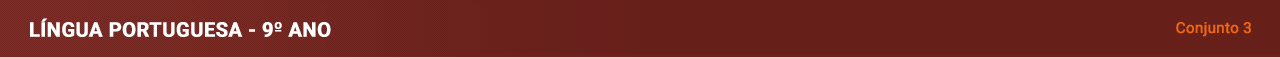 Classificação das orações subordinadas adverbiais
6
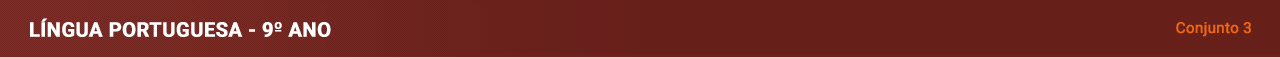 Discurso
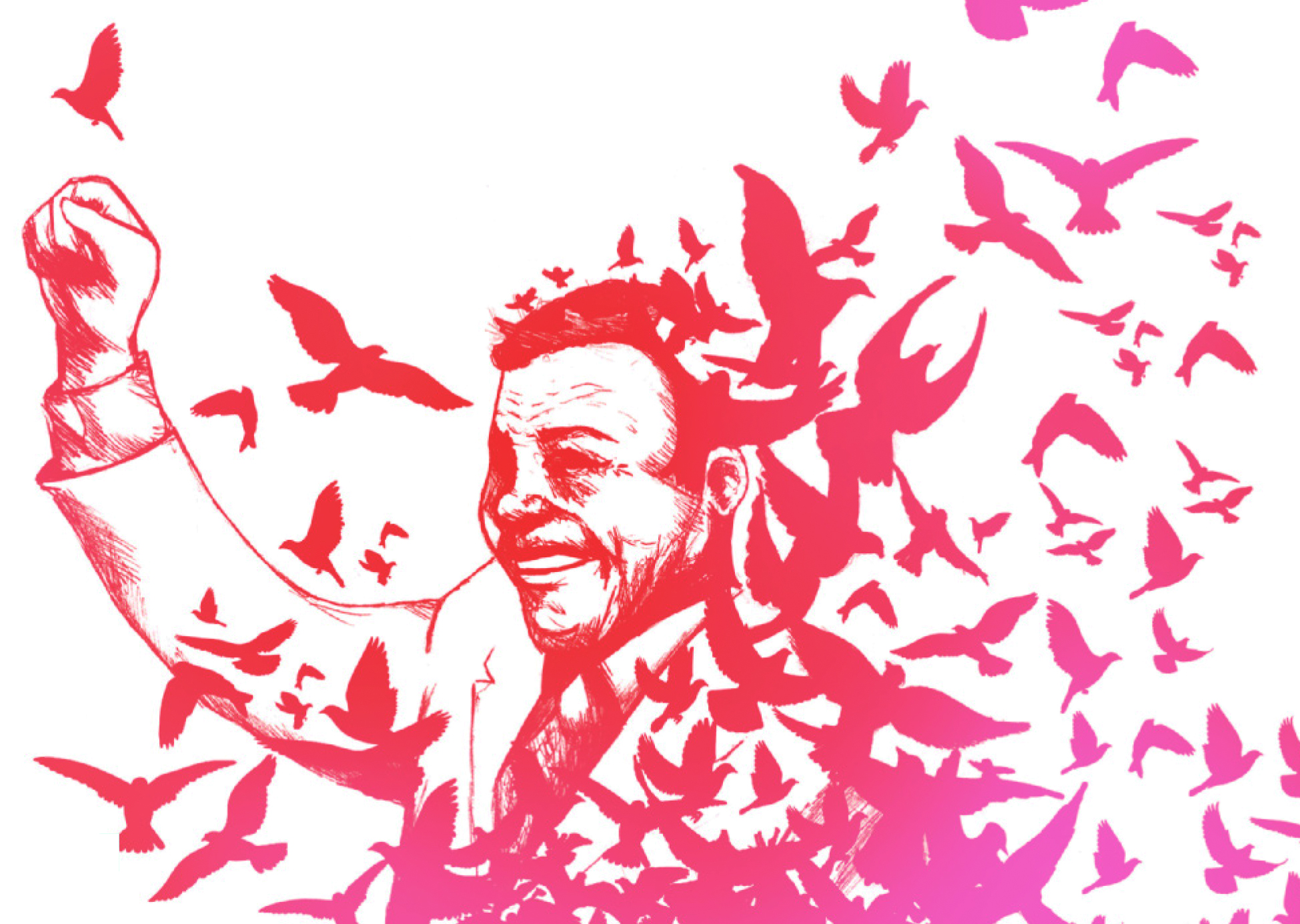 É um gênero textual apresentado em 1ª pessoa, no qual são expostos pontos de vista e informações que traduzem um pensamento a respeito de algo, por meio de uma linguagem que revela grande poder de eloquência.
Rogério Casagrande
7
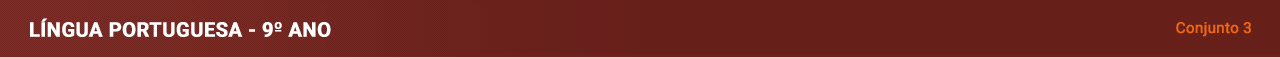 Pontuação das orações subordinadas adverbiais
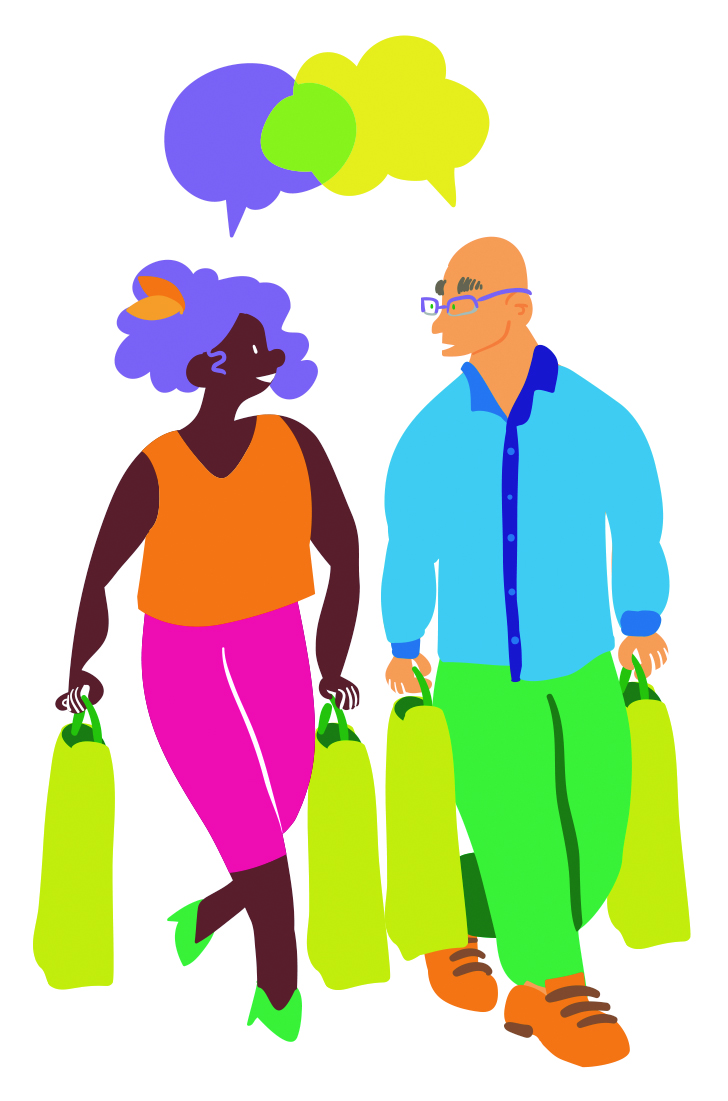 A pontuação depende de dois fatores: sua posição no período e sua posição em relação à oração principal. 
Quando a oração subordinada adverbial estiver posposta à oração principal, o emprego da vírgula é facultativo. 
Quando a oração subordinada adverbial estiver anteposta à oração principal ou intercalada, as orações são separadas por vírgula.
Camila Ferreira
8
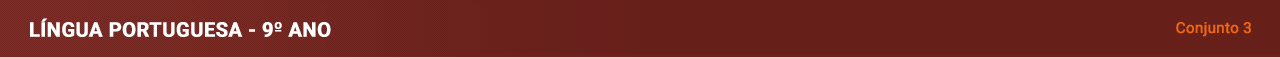 Pontuação das orações subordinadas adverbiais
Exemplos:
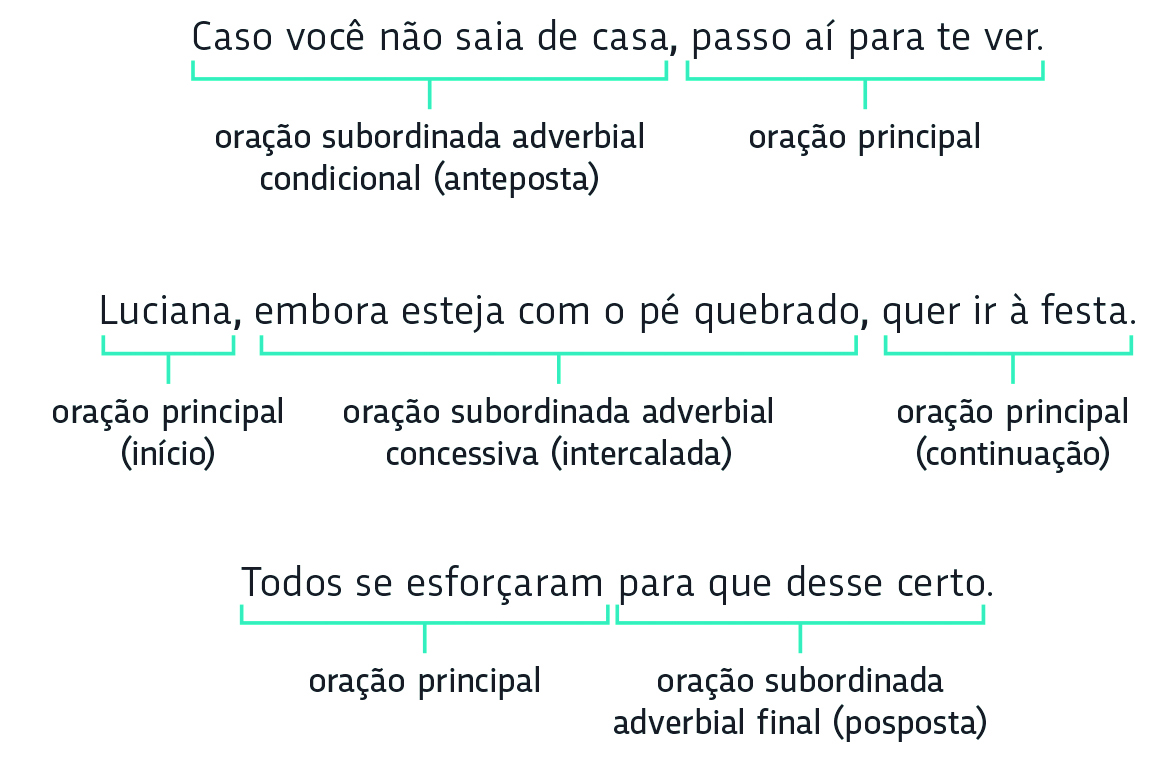 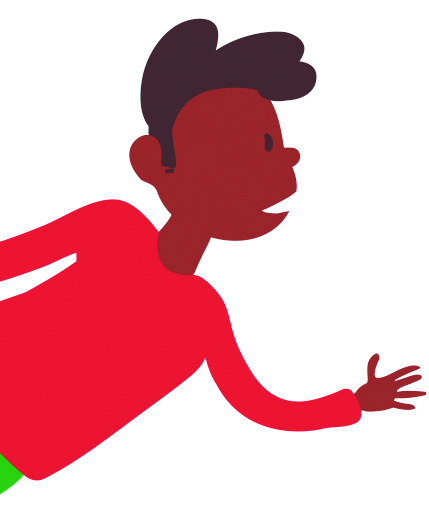 Ilustrações: Camila Ferreira
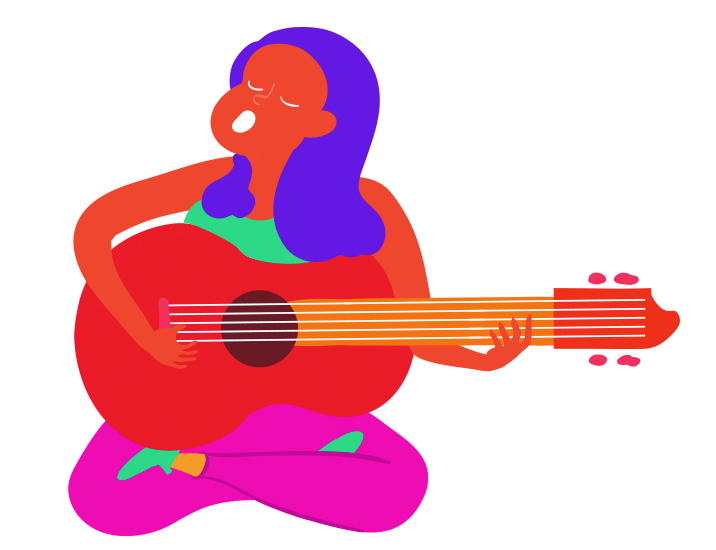 9